BUSINESS    
  REPORT
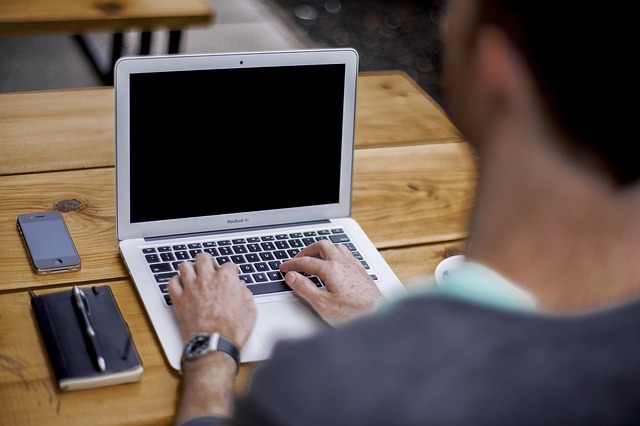 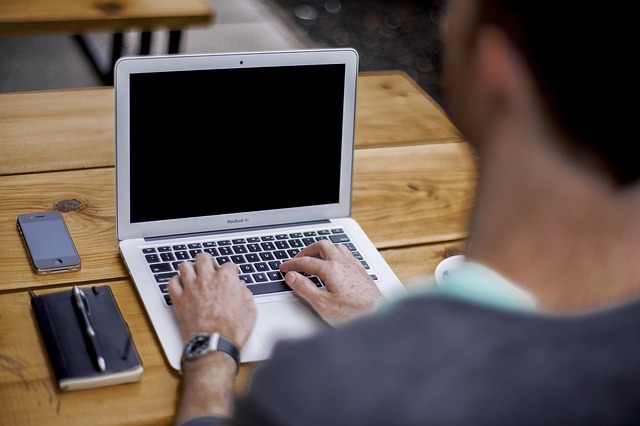 框架完整
创业/商业计划书
目  录
项目简介
项目计划
市场分析
投资回报
项目简介
01
1.1
投资亮点
MORE  THAN 
       TEMPLATE
MORE  THAN 
       TEMPLATE
MORE  THAN 
       TEMPLATE
MORE  THAN 
       TEMPLATE
Click here to add  you 
to the  center of the 
narrative thought
Click here to add  you 
to the  center of the 
narrative thought
Click here to add  you 
to the  center of the 
narrative thought
Click here to add  you 
to the  center of the 
narrative thought
1.1
投资亮点
MORE  THEN  TEMPLATE
Click here to add  you to the  center
of the  narrative thought
MORE  THEN  TEMPLATE
Click here to add  you to the  center
of the  narrative thought
MORE  THEN  TEMPLATE
Click here to add  you to the  center
of the  narrative thought
MORE  THEN  TEMPLATE
Click here to add  you to the  center
of the  narrative thought
MORE  THEN  TEMPLATE
Click here to add  you to the  center
of the  narrative thought
1.2
我们的愿景
MORE  THEN  TEMPLATE
Click here to add  you to the  center
of the  narrative thought
MORE  THEN  TEMPLATE
Click here to add  you to the  center
of the  narrative thought
TITLE GOSE HERE
TITLE GOSE HERE
TITLE GOSE HERE
MORE  THEN  TEMPLATE
Click here to add  you to the  center
of the  narrative thought
1.2
我们的愿景
TITLE     HERE
TITLE     HERE
TITLE     HERE
TITLE     HERE
Click here to add  you
To the  center of the 
narrative thought
Click here to add  you
To the  center of the 
narrative thought
Click here to add  you
To the  center of the 
narrative thought
Click here to add  you
To the  center of the 
narrative thought
1.3
公司业务
MORE  THAN  TEMPLATE
    Click here to add  you to the 
   Center of the  narrative thought
MORE  THAN  TEMPLATE
    Click here to add  you to the 
   Center of the  narrative thought
TITLE HERE
01
03
04
02
MORE  THAN  TEMPLATE
    Click here to add  you to the 
   Center of the  narrative thought
MORE  THAN  TEMPLATE
    Click here to add  you to the 
   Center of the  narrative thought
1.3
公司业务
MORE  THEN 
    TEMPLATE
Click here to add  you 
to the  center of the 
narrative thought
MORE  THEN 
    TEMPLATE
Click here to add  you 
to the  center of the 
narrative thought
MORE  THEN 
    TEMPLATE
Click here to add  you 
to the  center of the 
narrative thought
1.4
我们的团队
TITLE   HERE
TITLE   HERE
TITLE   HERE
TITLE   HERE
MORE  THAN  TEMPLATE
Click here to add  you to the Center of the  
narrative thought
MORE  THAN  TEMPLATE
Click here to add  you to the Center of the  
narrative thought
MORE  THAN  TEMPLATE
Click here to add  you to the Center of the  
narrative thought
MORE  THAN  TEMPLATE
Click here to add  you to the Center of the  
narrative thought
项目计划
02
2.1
商业模式
04
MORE  THAN  TEMPLATE
Click here to add  you to the 
Center of the  narrative thought
MORE  THAN  TEMPLATE
Click here to add  you to the 
Center of the  narrative thought
03
01
MORE  THAN  TEMPLATE
Click here to add  you to the 
Center of the  narrative thought
MORE  THAN  TEMPLATE
Click here to add  you to the 
Center of the  narrative thought
02
2.1
商业模式
MORE  THEN  TEMPLATE
Click here to add  you to the  center
of the  narrative thought
TEMPLATE
01
MORE  THEN  TEMPLATE
Click here to add  you to the  center
of the  narrative thought
MORE  THEN  TEMPLATE
Click here to add  you to the  center
of the  narrative thought
02
05
03
04
MORE  THEN  TEMPLATE
Click here to add  you to the  center
of the  narrative thought
MORE  THEN  TEMPLATE
Click here to add  you to the  center
of the  narrative thought
2.2
竞争对手分析
MORE  THAN  TEMPLATE
Click here to add  you to the 
Center of the  narrative thought
TITLE GOSE HERE
TITLE GOSE HERE
MORE  THAN  TEMPLATE
Click here to add  you to the 
Center of the  narrative thought
TITLE GOSE HERE
MORE  THAN  TEMPLATE
Click here to add  you to the 
Center of the  narrative thought
2.2
竞争对手分析
MORE  THEN  TEMPLATE
MORE  THEN  TEMPLATE
Click here to add  you to the  center of the  narrative  thought  Click here
to add  you to the  center of the  narrative thought
2.3
竞争优势
MORE  THAN  TEMPLATE
Click here to add  you to the 
Center of the  narrative thought
MORE  THAN  TEMPLATE
Click here to add  you to the 
Center of the  narrative thought
02
03
MORE  THAN  TEMPLATE
Click here to add  you to the 
Center of the  narrative thought
04
01
MORE  THAN  TEMPLATE
Click here to add  you to the 
Center of the  narrative thought
2.3
竞争优势
MORE  THAN 
       TEMPLATE
MORE  THAN 
       TEMPLATE
MORE  THAN 
       TEMPLATE
MORE  THAN 
       TEMPLATE
MORE  THAN 
       TEMPLATE
2.4
发展规划
MORE  THAN  TEMPLATE
Click here to add  you to the 
Center of the  narrative thought
MORE  THAN  TEMPLATE
Click here to add  you to the 
Center of the  narrative thought
MORE  THAN  TEMPLATE
Click here to add  you to the 
Center of the  narrative thought
MORE  THAN  TEMPLATE
Click here to add  you to the 
Center of the  narrative thought
市场分析
03
3.1
市场分析
2018
2019
2021
2020
MORE  THAN  TEMPLATE
    Click here to add  you to the 
   Center of the  narrative thought
MORE  THAN  TEMPLATE
    Click here to add  you to the 
   Center of the  narrative thought
MORE  THAN  TEMPLATE
    Click here to add  you to the 
   Center of the  narrative thought
MORE  THAN  TEMPLATE
    Click here to add  you to the 
   Center of the  narrative thought
3.1
市场分析
379
84%
67%
1,258
MORE  THEN  
      TEMPLATE
Click here to add  you 
To  the  center of the 
narrative thought
Click here to add  you
To  the  center of the 
 narrative thought
MORE  THEN  
      TEMPLATE
Click here to add  you 
To  the  center of the 
narrative thought
Click here to add  you
To  the  center of the 
 narrative thought
MORE  THEN  
      TEMPLATE
Click here to add  you 
To  the  center of the 
narrative thought
Click here to add  you
To  the  center of the 
 narrative thought
MORE  THEN  
      TEMPLATE
Click here to add  you 
To  the  center of the 
narrative thought
Click here to add  you
To  the  center of the 
 narrative thought
投资回报
04
4.1
未来目标
MORE  THEN  TEMPLATE
Click here to add  you to the  center
of the  narrative thought
TITLE GOSE HERE
MORE  THEN  TEMPLATE
Click here to add  you to the  center
of the  narrative thought
TITLE GOSE HERE
MORE  THEN  TEMPLATE
Click here to add  you to the  center
of the  narrative thought
TITLE GOSE HERE
MORE  THEN  TEMPLATE
Click here to add  you to the  center
of the  narrative thought
TITLE GOSE HERE
4.2
财务预测
2021
2019
2020
2022
2018
1,458
2,345
3,867
5,674
12,591
4.3
商业模式
MORE  THEN  TEMPLATE
Click here to add  you to the  center
of the  narrative thought
MORE  THEN  TEMPLATE
Click here to add  you to the  center
of the  narrative thought
MORE  THEN  TEMPLATE
Click here to add  you to the  center
of the  narrative thought
MORE  THEN  TEMPLATE
Click here to add  you to the  center
of the  narrative thought
4.3
商业模式
MORE  THAN  TEMPLATE
Click here to add  you to the Center of the  
narrative thought
MORE  THAN  TEMPLATE
Click here to add  you to the Center of the  
narrative thought
MORE  THAN  TEMPLATE
Click here to add  you to the Center of the  
narrative thought
MORE  THAN  TEMPLATE
Click here to add  you to the Center of the  
narrative thought
MORE  THAN  TEMPLATE
Click here to add  you to the Center of the  
narrative thought
MORE  THAN  TEMPLATE
Click here to add  you to the Center of the  
narrative thought
4.4
融资需求
01
02
04
03
TITLE GOSE HERE
TITLE GOSE HERE
TITLE GOSE HERE
TITLE GOSE HERE
MORE  THAN  TEMPLATE
Click here to add  you to the Center of the  
narrative thought
MORE  THAN  TEMPLATE
Click here to add  you to the Center of the  
narrative thought
MORE  THAN  TEMPLATE
Click here to add  you to the Center of the  
narrative thought
MORE  THAN  TEMPLATE
Click here to add  you to the Center of the  
narrative thought
2021
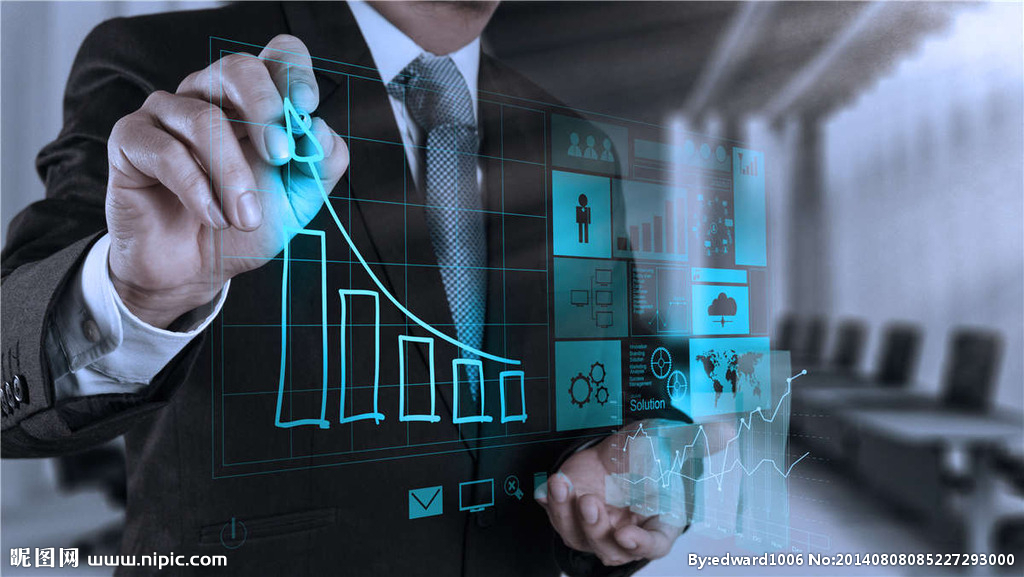 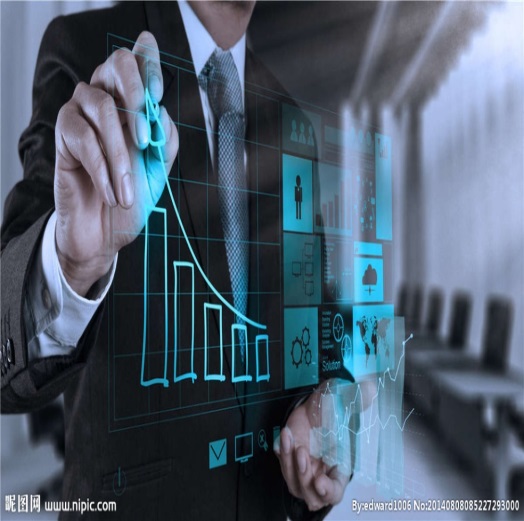 感谢观看